Stem Profiles
Cluster 2
Cluster 9
Cluster 16
Cluster 22
Cluster 40
Cluster 45
Cluster 48
endoplasmic reticulum membrane (GO:0005789)
Definition: The lipid bilayer surrounding the endoplasmic reticulum
vacuolar membrane GO:0005774
Definition: The lipid bilayer surrounding the vacuole and separating its contents from the cytoplasm of the cell
cytosolic large ribosomal subunitGO:0022625
Definition: The large subunit of a ribosome located in the cytosol.
cytoplasmic translationGO:0002181
Definition: The chemical reactions and pathways resulting in the formation of a protein in the cytoplasm. This is a ribosome-mediated process in which the information in messenger RNA (mRNA) is used to specify the sequence of amino acids in the protein.
endoplasmic reticulumGO:0005783
Definition: The irregular network of unit membranes, visible only by electron microscopy, that occurs in the cytoplasm of many eukaryotic cells. The membranes form a complex meshwork of tubular channels, which are often expanded into slitlike cavities called cisternae. The ER takes two forms, rough (or granular), with ribosomes adhering to the outer surface, and smooth (with no ribosomes attached).
apoptotic processGO:0006915
Definition: A programmed cell death process which begins when a cell receives an internal (e.g. DNA damage) or external signal (e.g. an extracellular death ligand), and proceeds through a series of biochemical events (signaling pathway phase) which trigger an execution phase. The execution phase is the last step of an apoptotic process, and is typically characterized by rounding-up of the cell, retraction of pseudopodes, reduction of cellular volume (pyknosis), chromatin condensation, nuclear fragmentation (karyorrhexis), plasma membrane blebbing and fragmentation of the cell into apoptotic bodies. When the execution phase is completed, the cell has died.
GRNsight of Adjacency Matrix
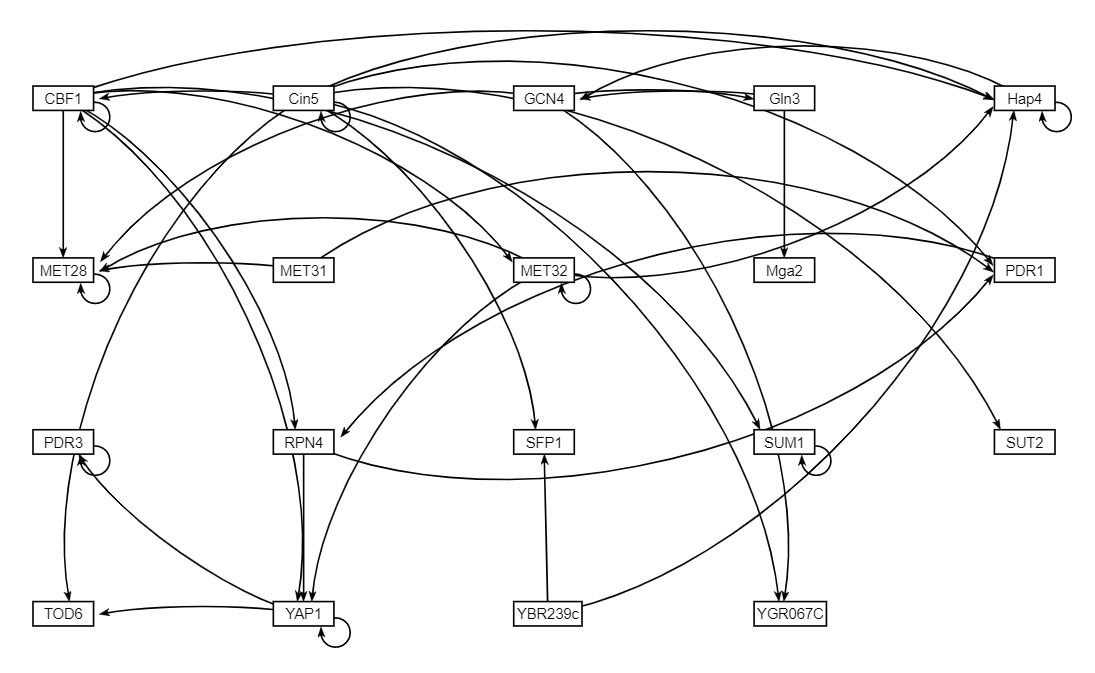